White Sulphur Springs, Flood Risk Summary
     The information below includes estimates derived from the BLRA as of Nov 2022.
     The demographic information is based on the Census Bureau’s American Community Survey (ACS) 5-year estimates of 2017.
Hazard
Federally Declared Flood Disasters in Greenbrier County since 1989: 9
Statewide County Median: 12
Ratio of aSFHA to Community Area: 15.6%
Incorporated Community Median: 10.2%
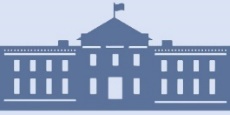 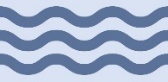 Physical
Human
Exposure
Total Buildings in High-Risk Floodplains: 423
Incorporated Community Median: 59
Estimated Population 
    Residing in High-Risk 
    Floodplains: 1,026
Incorporated Community Median: 114
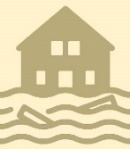 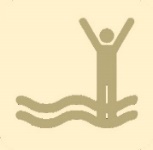 Total Building Value in Floodplains: $40,881K
Incorporated Community Median: $6,417K
Newly Mapped in Structures: 72

Newly Mapped out Structures: 118
Estimated Population Displaced by Flooding: 
481
Incorporated Community Median: 56
Total Estimated Building Loss: $1,225K
Incorporated Community Median: $240K
Total At-Risk Residential Structures: 370
Incorporated Community Median: 44
Estimated Population in Need of Short-Term Shelters: 104
Incorporated Community Median: 12
Vulnerability
Mobile Homes 
in Floodplains: 4
Incorporated Community Median: 5
Critical Buildings in Floodplains (Essential Facilities and Non-Historical Community Assets): 10
Incorporated Community Median: 3
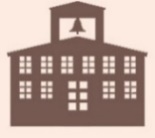 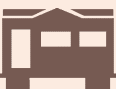 Renters Ratio 
in Floodplains: 45%
Incorporated Community Med.: 35%
Social Vulnerability Index (SVI) 
of Greenbrier County: 0.55
Statewide County Median: 0.48
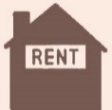 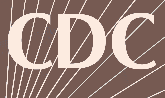